108學年度勞動部就業學程招生宣導
悅齡親老長期照顧實務人才培訓計畫
招收對象
醫管系大四學生為主(大三亦可)
其他科系大三大四學生
預計20人(名額有限，有興趣者請於加退選前上網選課!)
以全程能參加者優先錄取
課程架構
全程參訓者才能取得勞動部結訓證書，所謂全程參訓即修畢上述四門課+職場體驗120小時。
3
課程效益
能具備考取勞動部「照顧服務員」單一級技能檢定考試之資格及能力。
能取得CPR及AED證照
全程參訓且成績及格者，將頒予勞動部結訓證書，有利於日後就業求職。
參訓學員成績前三名者，將頒予獎勵，最高可達一萬元。
能對長照產業更加了解，甚至有自行創業的能力。
課程優勢
本課程以實作為主，重視的是出席率、學習態度及實際操作，完全不用筆試或報告喔!
本課程排定許多業師上課，除了吸收業界實務經驗外，尚可認識職場相關主管及人員，有助於畢業後求職。
職場體驗120小時，若表現優異，畢業後直接就業的機會大增。
本課程會安排職場參訪活動，亦會提供課程所需之文具用品、書籍、實作課使用之耗材等。
108-1:長期照顧實務
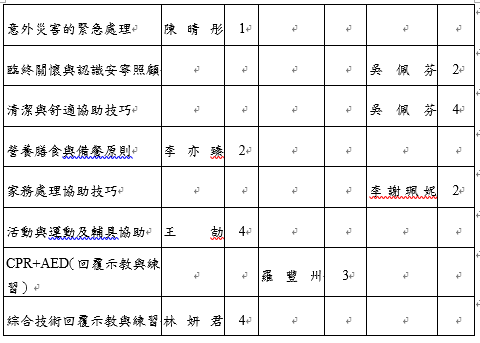 108-1:高齡健康促進方案
108-2:社區暨長照產業發展
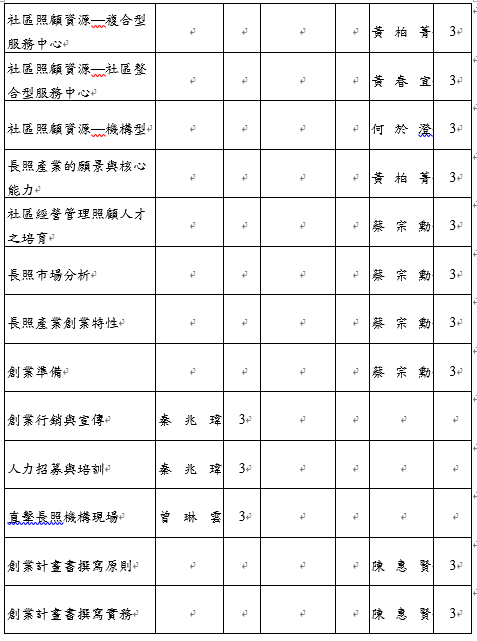 108-2:共通核心職能課程
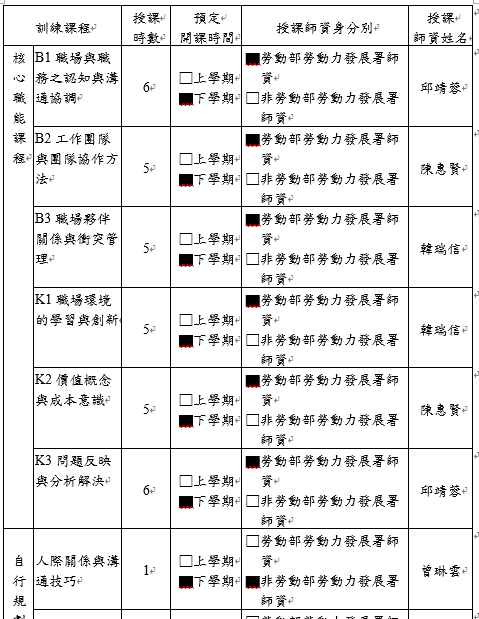 詳情請洽醫管系  曾琳雲老師
手機:  0929-100715(LINE ID)
校內分機3354(第二教學大樓六樓T20622)
E-MAIL: tly9@mail.cjcu.edu.tw